Letters Home: What I Learned at Camp NIH About Application Submission & eRA Commons
Sheri Cummins & Joe Schumaker
August 2016
1
Stuff Worth Writing Home About
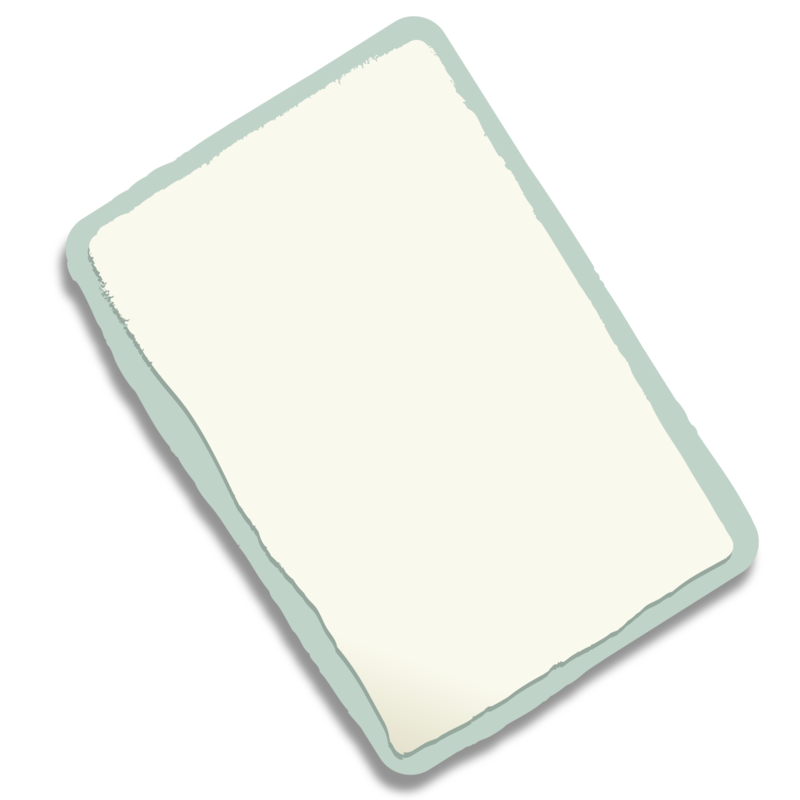 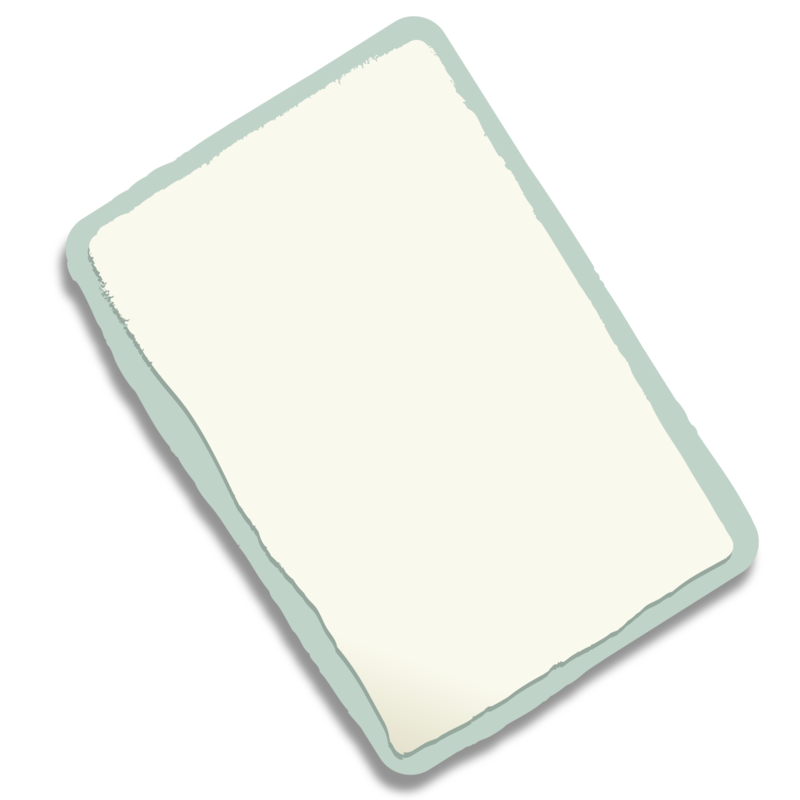 eRA Mobile,
Account Management,

Delegations,

RPPR for Publications, &

Final RPPR
Registrations,

Application Submission Options &
  Application Process
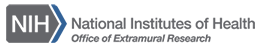 2
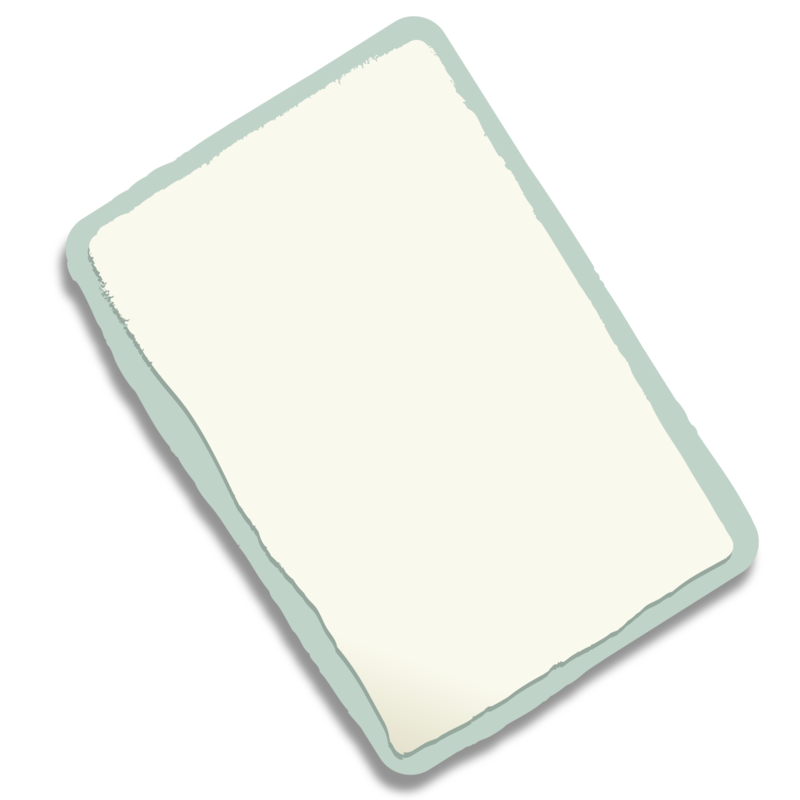 Letter Home
Dear Mom,

We’re learning how to register to submit grant applications. 

Before we started we all had to go to Arts & Crafts to make swear jars. We thought it was silly, but by the time we got through the SAM registration we all understood. 

They think of everything here.

Love,
   Richard

P.S. Please send cash!
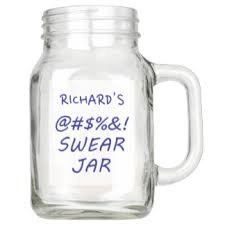 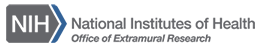 3
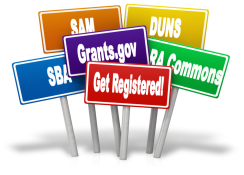 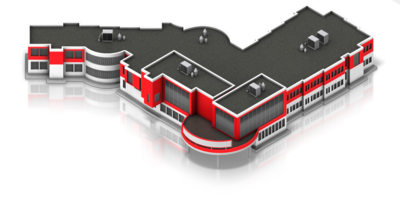 Organization Registration
4
Your organization must be registered in multiple systems to submit. Start early – can take 6 weeks!
DUNS – provides unique organization identifier
SAM (System for Award Management) – needed to do business with government
Requires annual renewal
Grants.gov – required to submit grant applications
eRA Commons – required to do business with NIH
SBA (Small Business Administration) – requiredfor SBIR/STTR applications
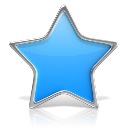 http://grants.nih.gov/grants/how-to-apply-application-guide/prepare-to-apply-and-register/registration/org-representative-registration.htm
Visibility of SAM Registration Status in ASSIST
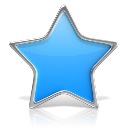 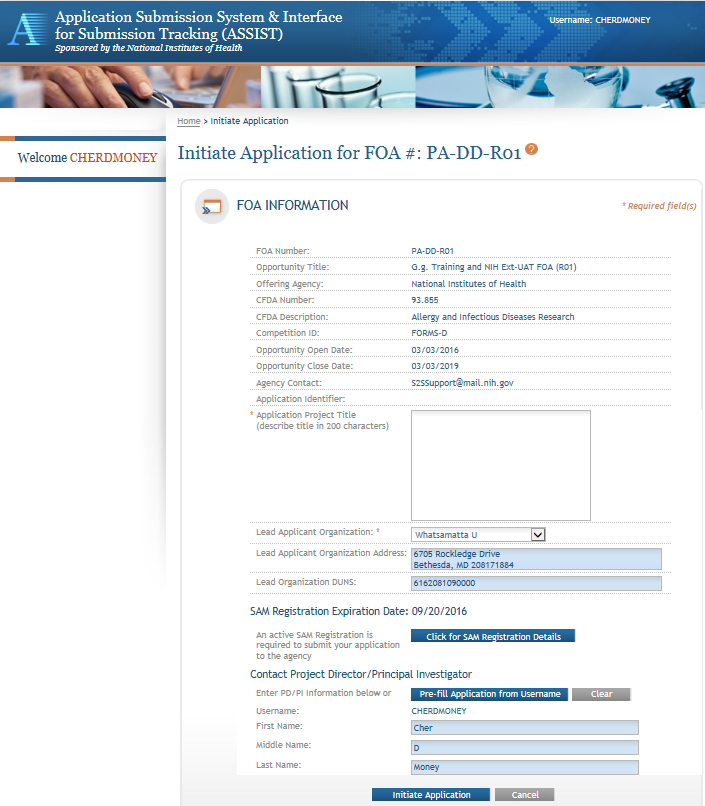 SAM registration expiration date & details visible in Initiate Application screen.
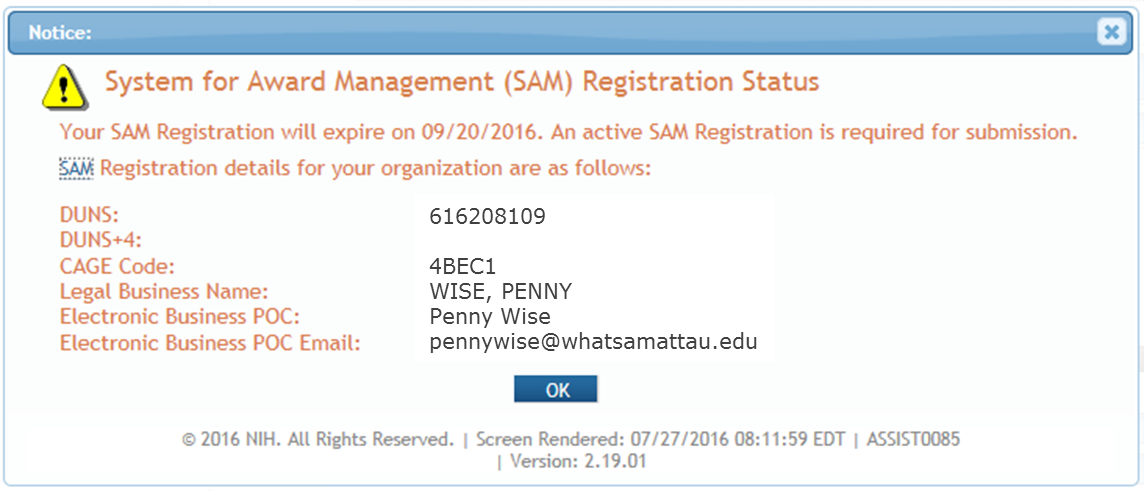 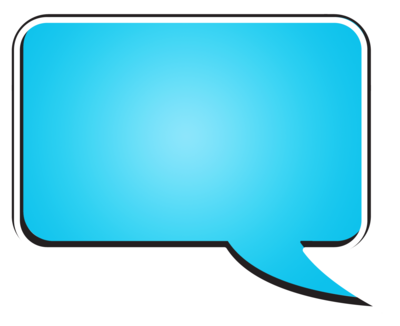 Coming This Summer

SAM registration expiration date always visible in FOA Information screen.
5
Pending SAM Expiration Validation
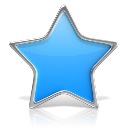 6
eRA will provide a Warning if your SAM registration is within 14 days of expiration
Pre-submission
Visible when you use the Validate Application action in ASSIST



 Post-submission
Included in list of errors/warnings in eRA Commons upon submission through Grants.gov using any submission method
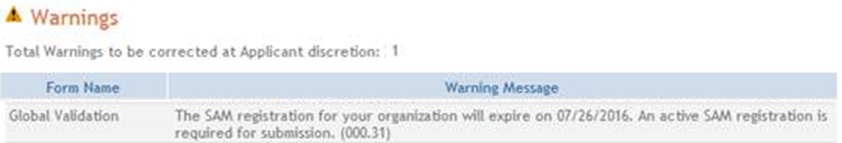 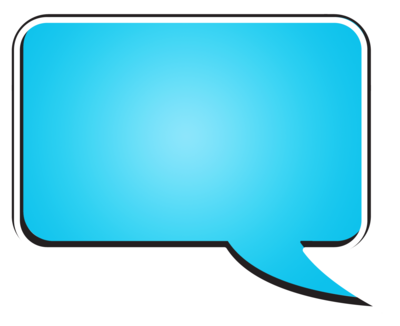 Coming This Fall

Error if your SAM registration has expired.
ASSIST Pop-up For Expired SAM Registration
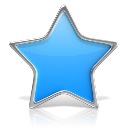 7
ASSIST pop-up will appear if you try to submit and your SAM registration has expired
Informational only - does not prevent submission
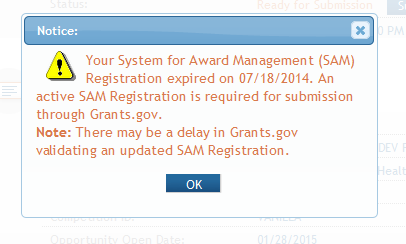 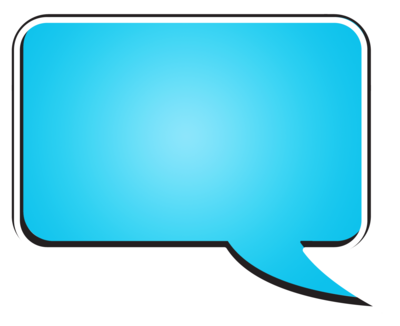 Coming This Fall

Active SAM registration will be required to submit using ASSIST.
Visibility of SAM Registration Status in eRA Commons
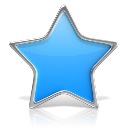 8
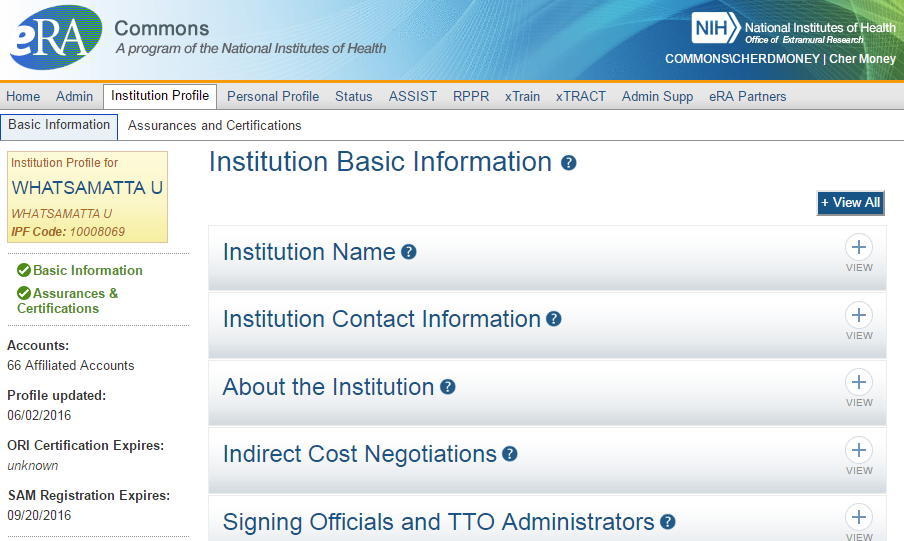 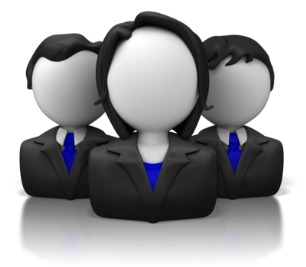 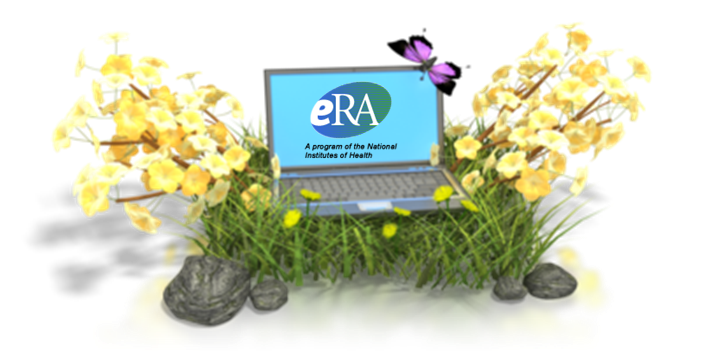 Individual Registrations
9
Grants.gov
At least one Authorized Organization Representative (AOR)
eRA Commons
At least one Signing Official (SO)
Project Director/Principal Investigator (PD/PI) and any multiple-PD/PIs 
Component leads on a multi-project application 
Sponsor on a fellowship application (NOT-OD-14-129 – August 2014)
Candidates for diversity and re-entry supplements
Primary mentor identified on individual mentored career development applications (NOT-OD-16-082 – March 2016)
http://grants.nih.gov/grants/how-to-apply-application-guide/prepare-to-apply-and-register/registration/investigators-and-other-users/era-commons-user-registration.htm
Letter Home – submission options
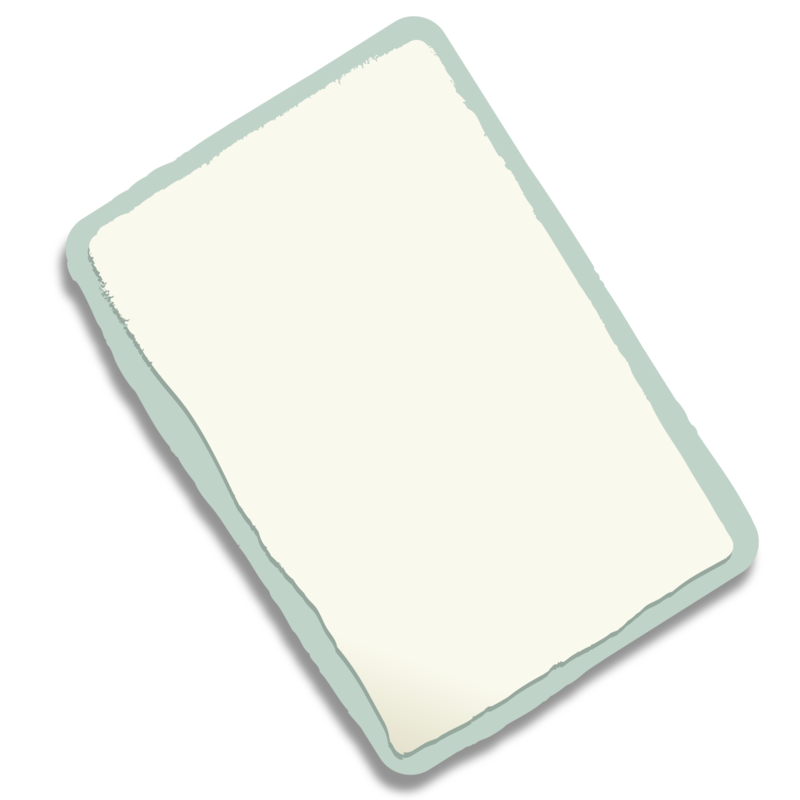 Dear Mom & Dad,


Camp NIH is great. I’m learning all sorts of stuff. 

You wouldn’t believe how many ways there are to submit a grant application these days. 

ASSIST is my favorite. Even though you have to provide all the same stuff, the neat tools make the process so much easier.

Love,
   Faith

P.S. Please send lots of chocolate!
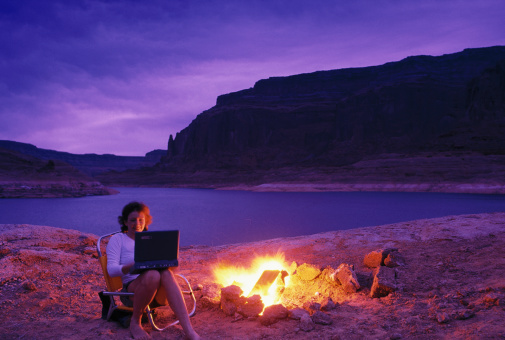 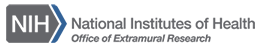 10
Application Submission Options
11
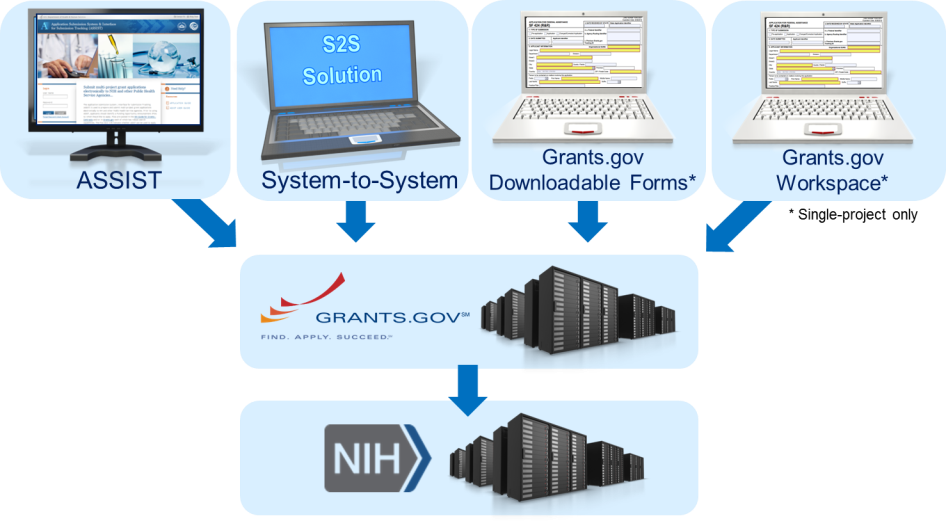 http://grants.nih.gov/grants/how-to-apply-application-guide/prepare-to-apply-and-register/choose-a-submission-option.htm
ASSIST
12
Managed by NIH
Features
Multi-user access
Pre-population from eRA Commons profile information
Pre-submission validations
Pre-submission preview in agency format
Tracking in a single system
NIH support personnel can (securely) see what you see when troubleshooting issues
Ability to copy application data to another opportunity or to a different application package for the same opportunity
Super handy feature during form updates!
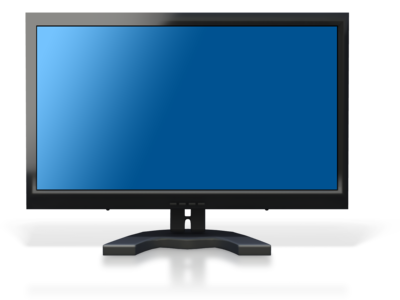 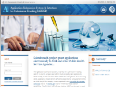 System-to-system (S2S) Solution
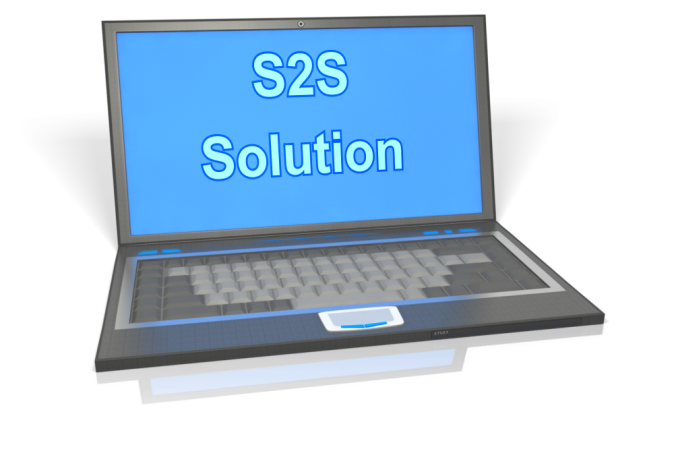 13
Managed by institution or service provider
Features vary by solution
Examples of potential features
Secure, on-line data entry
Concurrent user support
Integration with institutional databases and grant systems to reduce data entry
Pre-submission verification of some NIH business rules
Pre-submission preview of assembled application image in generic or agency format
Visibility to eRA Commons application status information
Grants.gov Downloadable Forms
14
Managed by Grants.gov 
No registration required until submission
Offline data entry
Good when internet connectivity is unavailable or unreliable
No visibility to agency errors/warnings or application image prior to submission
Must track in multiple systems
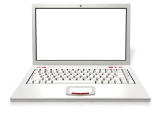 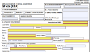 Grants.gov Workspace
15
Managed by Grants.gov
Hybrid of online application management and downloadable forms
Allows forms to be completed individually by different users
No visibility to agency errors/warnings or application image prior to submission
Must login to multiple systems to track application status (Grants.gov & eRA Commons)
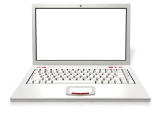 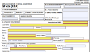 Available Options for Application Types
16
1Availability varies by applicant organization and S2S solution
What Submission Option Are Applicants Using?
17
More and more Grants.gov Downloadable Forms/Workspace users switching to ASSIST
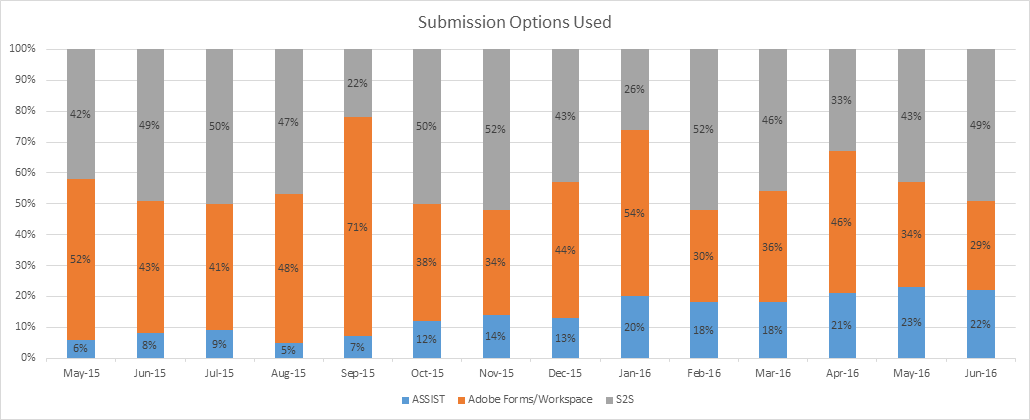 Your Application will be…
18
Subject to the same registration requirements
Completed with the same data items
Routed through Grants.gov
Validated against the same NIH business rules
Assembled in a consistent format for review consideration
Tracked in eRA Commons
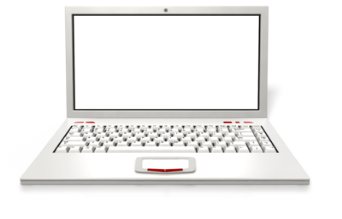 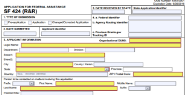 …regardless of submission option used.
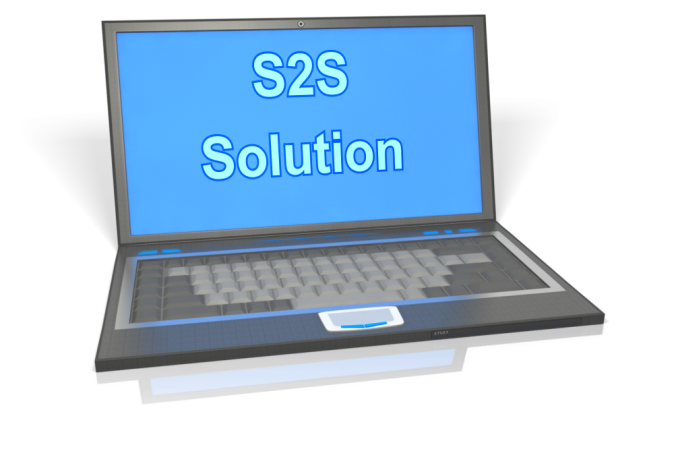 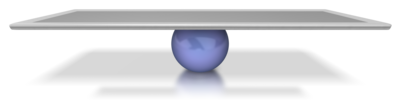 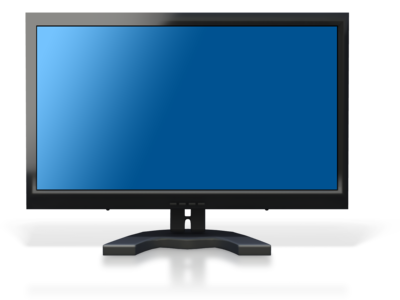 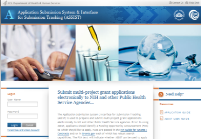 Letter Home – process
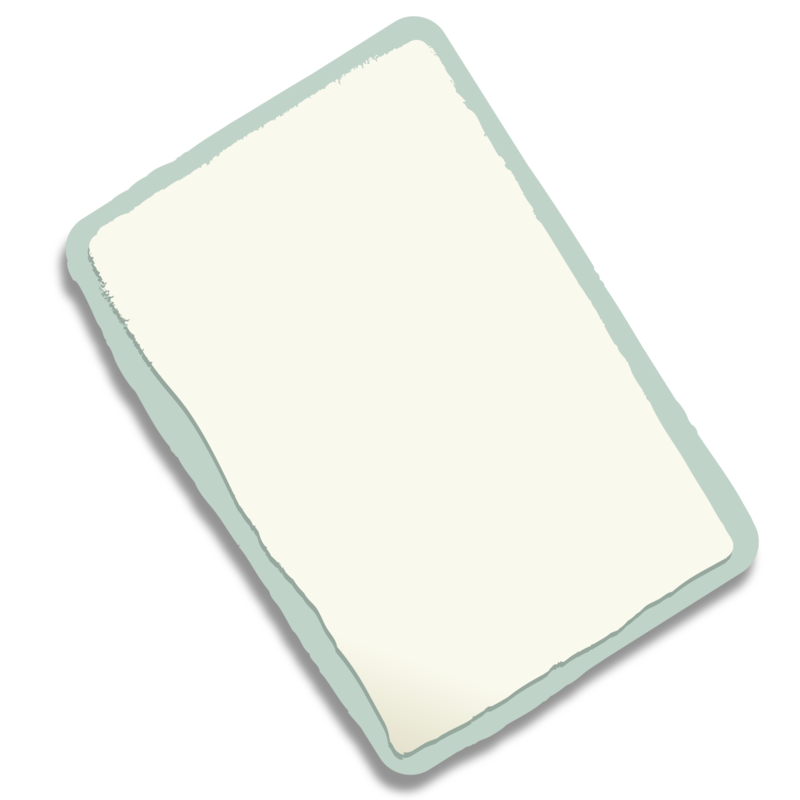 Dear Dad,

We ran the application submission obstacle course Monday. My team was the first one to successfully submit.

We had all week to complete it, but decided to start early. Boy were we glad we did.

Some folks waited until the last minute thinking it would be as easy as ordering something on-line. It wasn’t!

All the finishers got to make ice-cream sundaes – yum!

Nancy
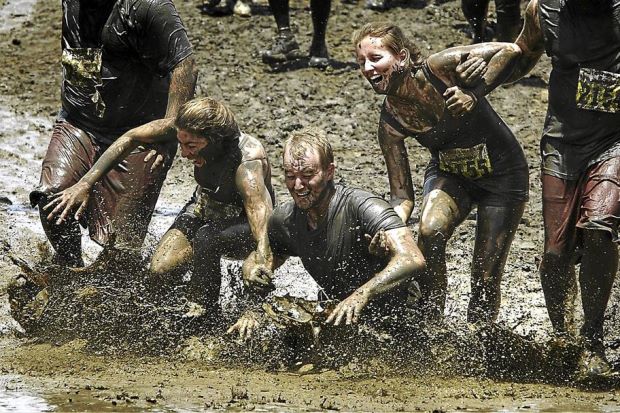 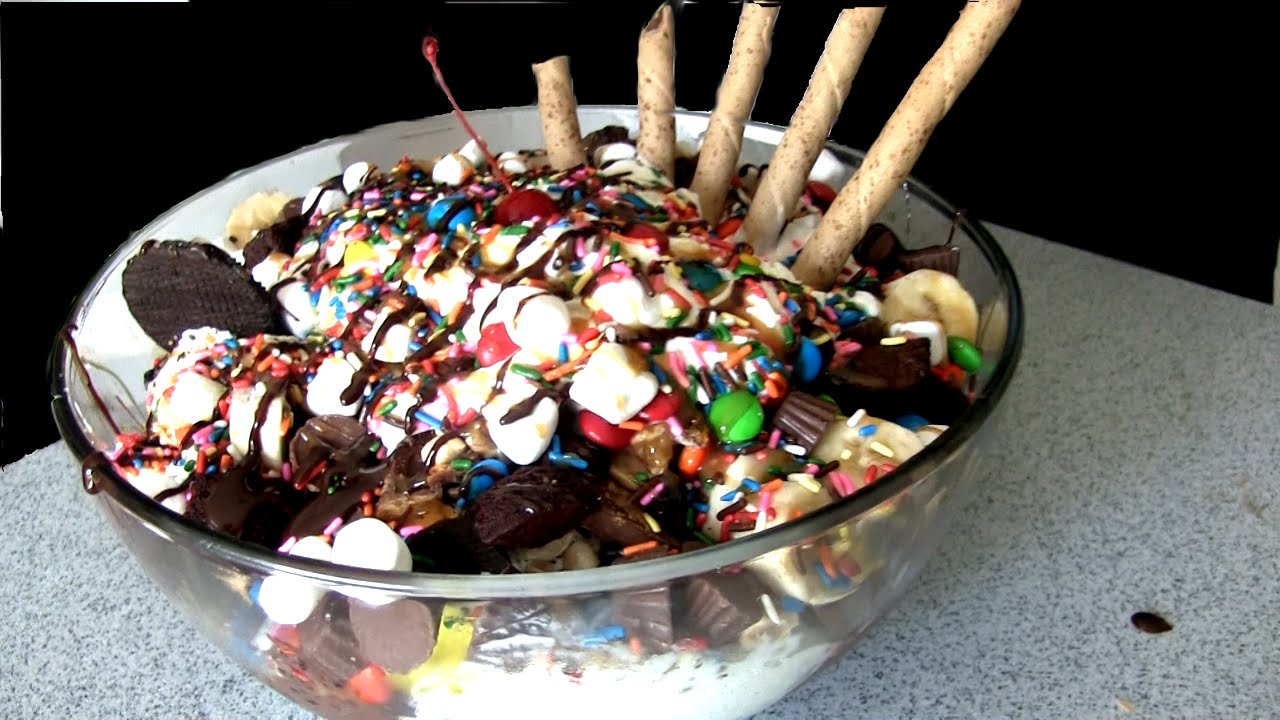 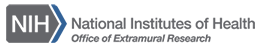 19
Ready to Submit?
20
You are ready to submit once you have:
 Verified all required registrations
 Identified a funding opportunity announcement   and due date 
 Chosen a submission method
 Prepared your application forms per the  announcement and application guide instructions 
 Routed your application to the person authorized to    submit (i.e.  Grants.gov user with the Authorized  Organization Representative (AOR) role)
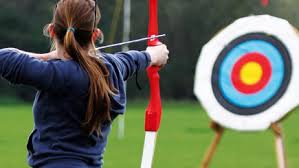 Application Process – Submit
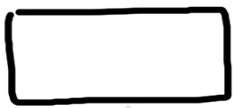 Applicant corrects application errors
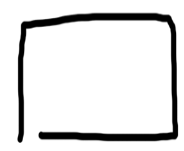 AOR submits application to Grants.gov
Validated
(No errors)
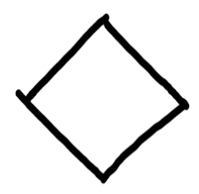 Rejected 
with Errors
AOR checks status in Grants.gov
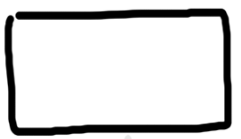 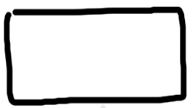 Application queued for agency retrieval
Grants.gov checks application and records status
21
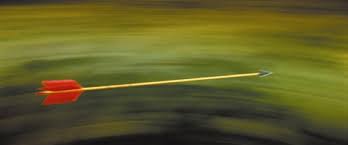 Application Process – Track
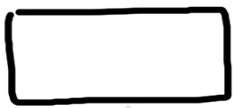 Applicant makes corrections before deadline
No errors,
Warnings OK
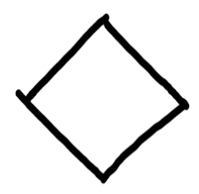 AOR submits changed/correct application to Grants.gov and begins process again
Errors found
Applicant checks status in eRA Commons
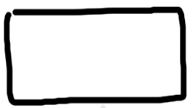 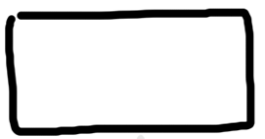 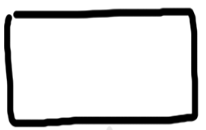 eRA system downloads application
Application image generated in eRA Commons
eRA checks application and puts status in eRA Commons
22
Application Process – View
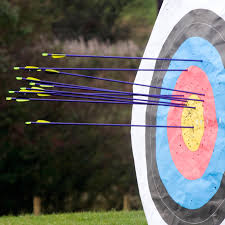 Looks
good
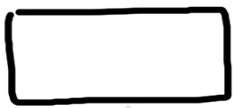 SO rejects app in eRA Commons (w/in viewing window) or withdraws app (after) & prepares changed/correct application
Change desired
Let application move forward without change
No
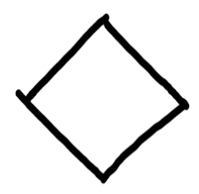 AOR submits to Grants.gov and begins process again
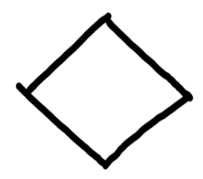 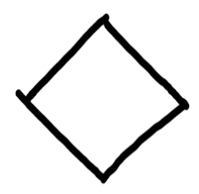 Apply for later due date
Yes
Before 
deadline?
Happy with image in eRA Commons?
Which option?
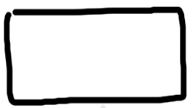 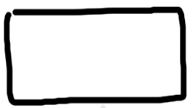 SO rejects application in eRA Commons
After 2 business days the application automatically moves forward to Receipt & Referral
Make change and be subject to late policy
23
Letter Home - Joe
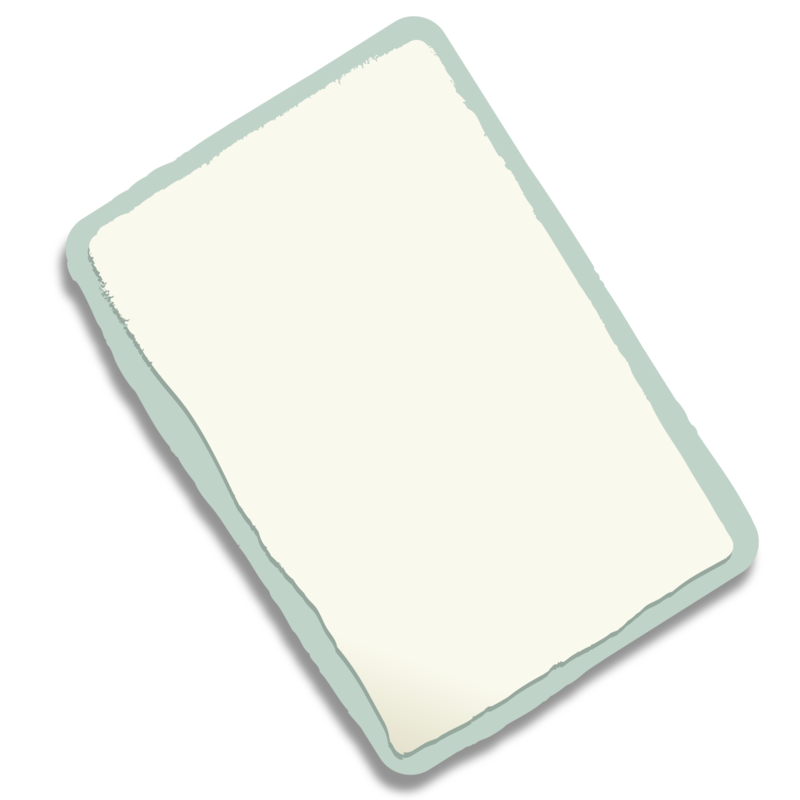 Dear Betty,

I got to play eRA Commons trivia today. They put us in teams and assigned a counselor to each team. 

Guess who was on my team - Joe! 

He is sooooo cute and funny and he like knows everything so of course we won. Tracy was really jealous. It was awesome!

 Miss you!

    Sherri
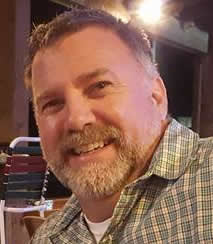 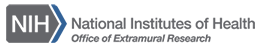 24
Letter Home – eRA Mobile
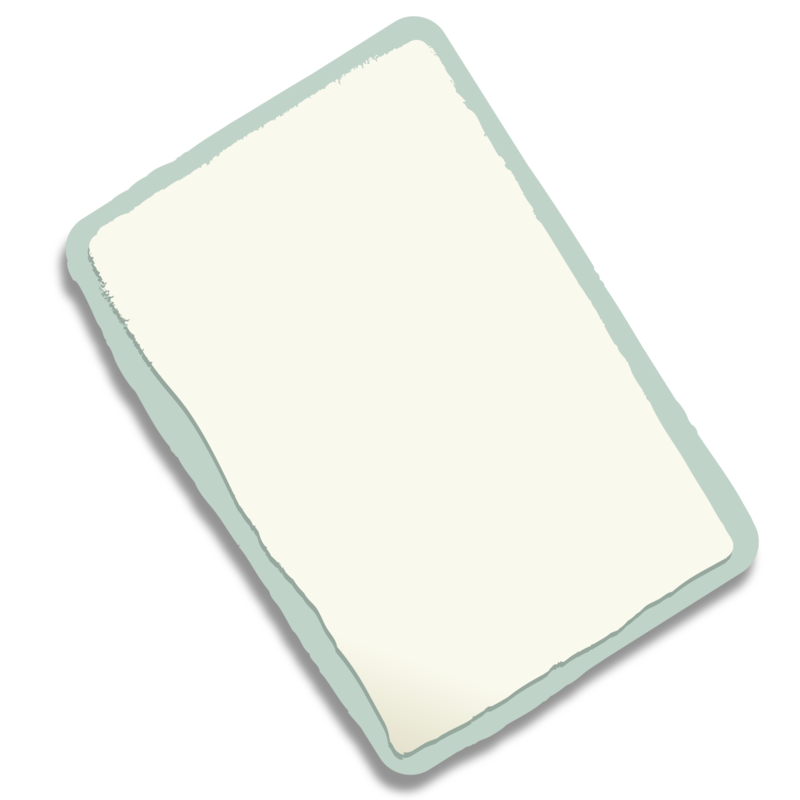 Dear mom and dad,
 Camp is great. We get one hour a day to use our phones.

Thanks to the new eRA Mobile friendly design, I was able to check on my grant.

The biggest issue is there is only one place on the campground that gets a signal.  Love, Billy
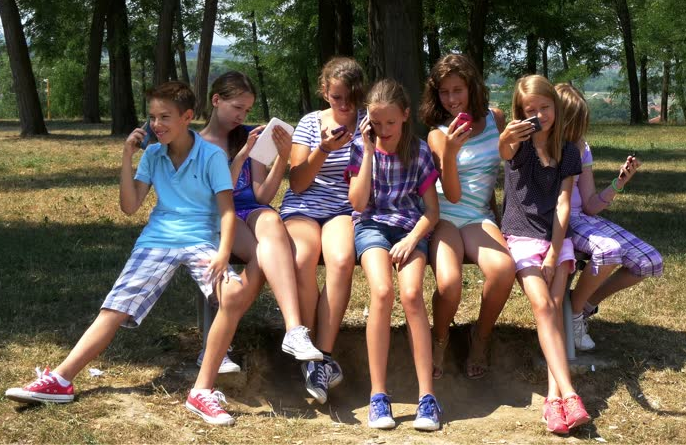 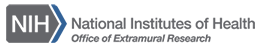 25
eRA Mobile Executive Summary
26
Develop an eRA Mobile Strategy

Develop corresponding policies  for use

Identify needs based on current mobile traffic

Focus on a mobile capable website vs. a traditional platform specific application

Get feedback and customer input
Purpose of eRA Mobile Development Initiative
27
Better support a diverse user community
Ensures that eRA provides efficient solutions for mobile platforms 
Ensures a positive end user experience while using a variety of devices (i.e., iPhone, androids, tablets)
Commons Mobile Features
28
Track grant application status through the submission process
View Basic Info
Status
Score/percentile
SRG
View grant image
View summary statements
Commons Mobile
29
Mobile devices access Status through a dedicated URL:
https://m.era.nih.gov/cmb
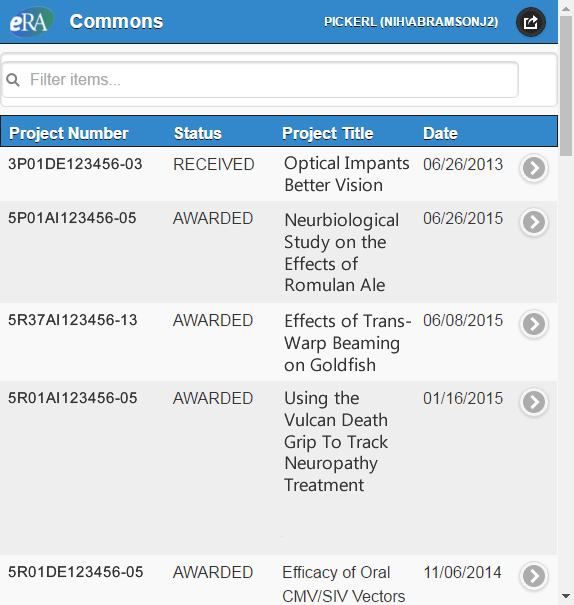 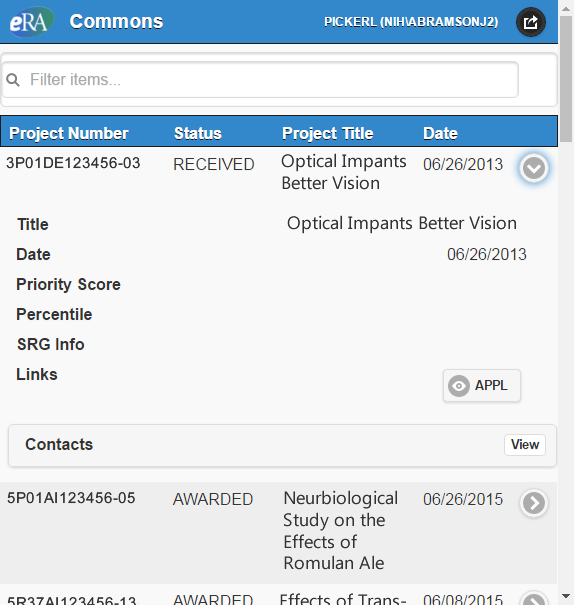 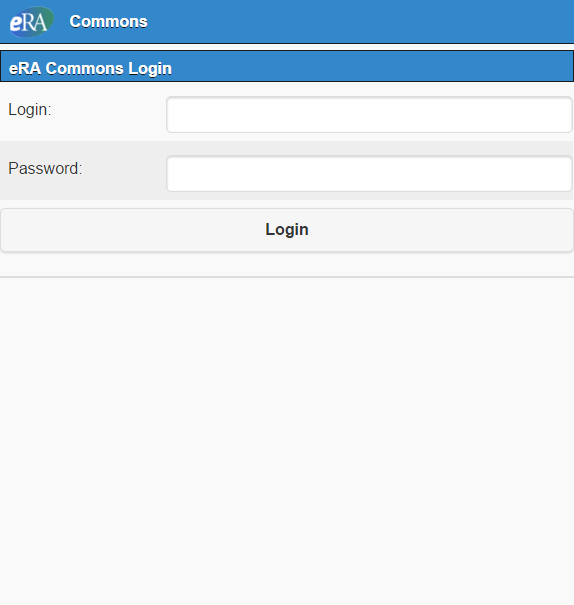 Letter Home - AMS
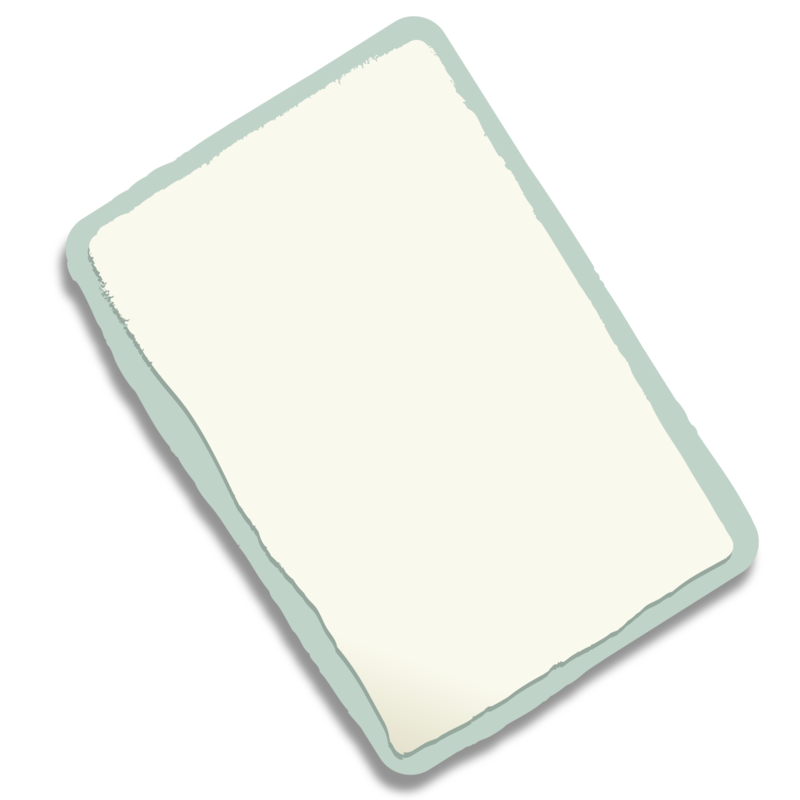 Dear Mom,

Camp is fun. But sometimes it is kinda hard to tell the campers from the counselors… 

Luckily, the new AMS lets us run reports to show everyone’s role here.

See you soon. 

Send cookies!

Love Joanne
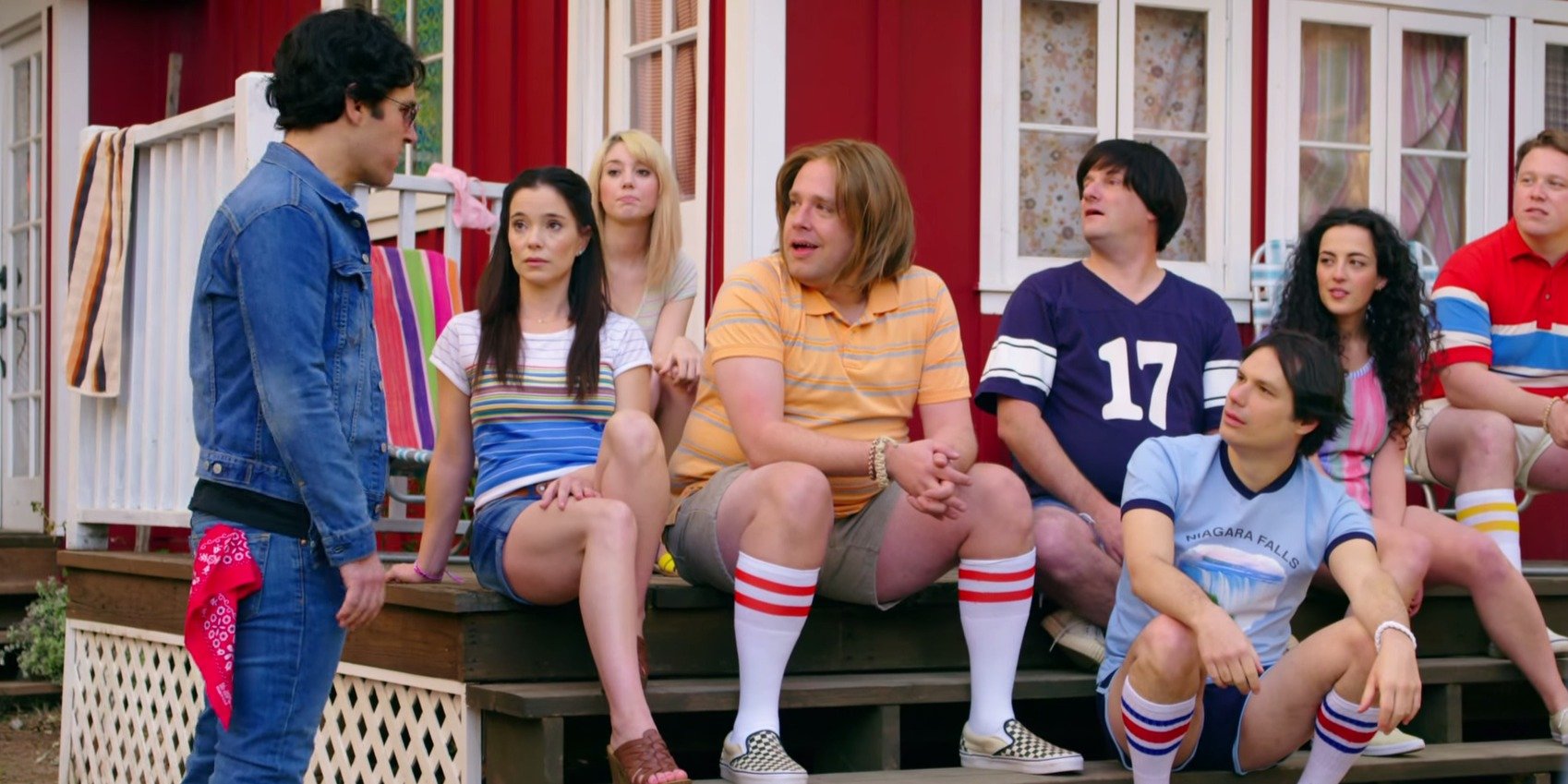 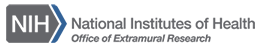 30
Account Management Redesign
31
Updated the current Account Management System (AMS) functions to support external, NIH, and other agency accounts in a single system

Enhanced usability of AMS functionality
What Changed?
32
New Look and Feel 
eRA User Interface Standard
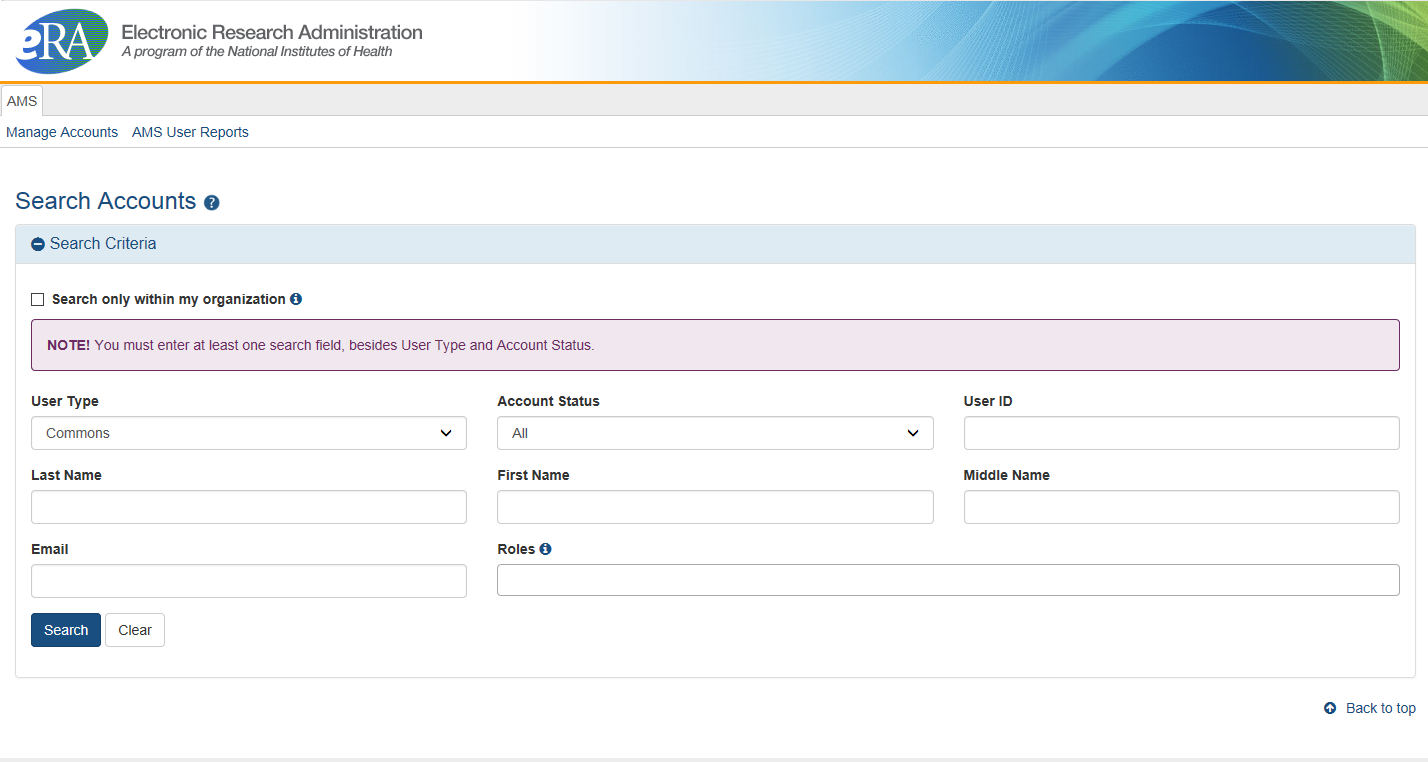 Create Account Process
33
Search screen remains the AMS landing page 
Can create account without searching 
Based on data statistics, most users are searching without criteria to get to the Create Account screen
Same validations will be provided to prevent duplicate account creation
After account creation is completed, user is able to 
Manage the newly created account
Create another account
Go back to Search Page to perform search
Create Account Process (Cont’d)
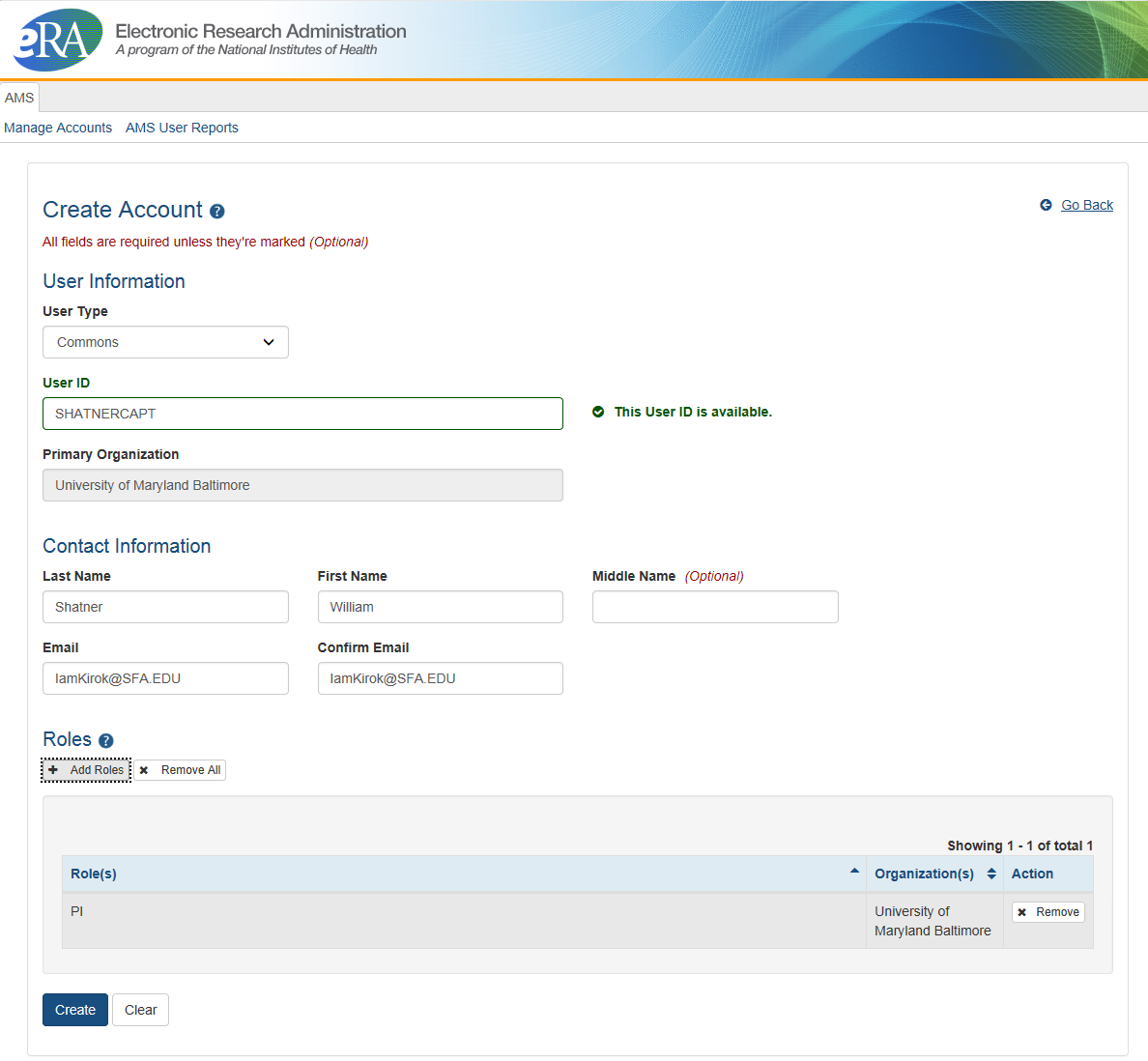 34
Checks User ID as you type it

Add user roles when you create the account or 
manage the account after it is created
Create Account Process (Cont’d)
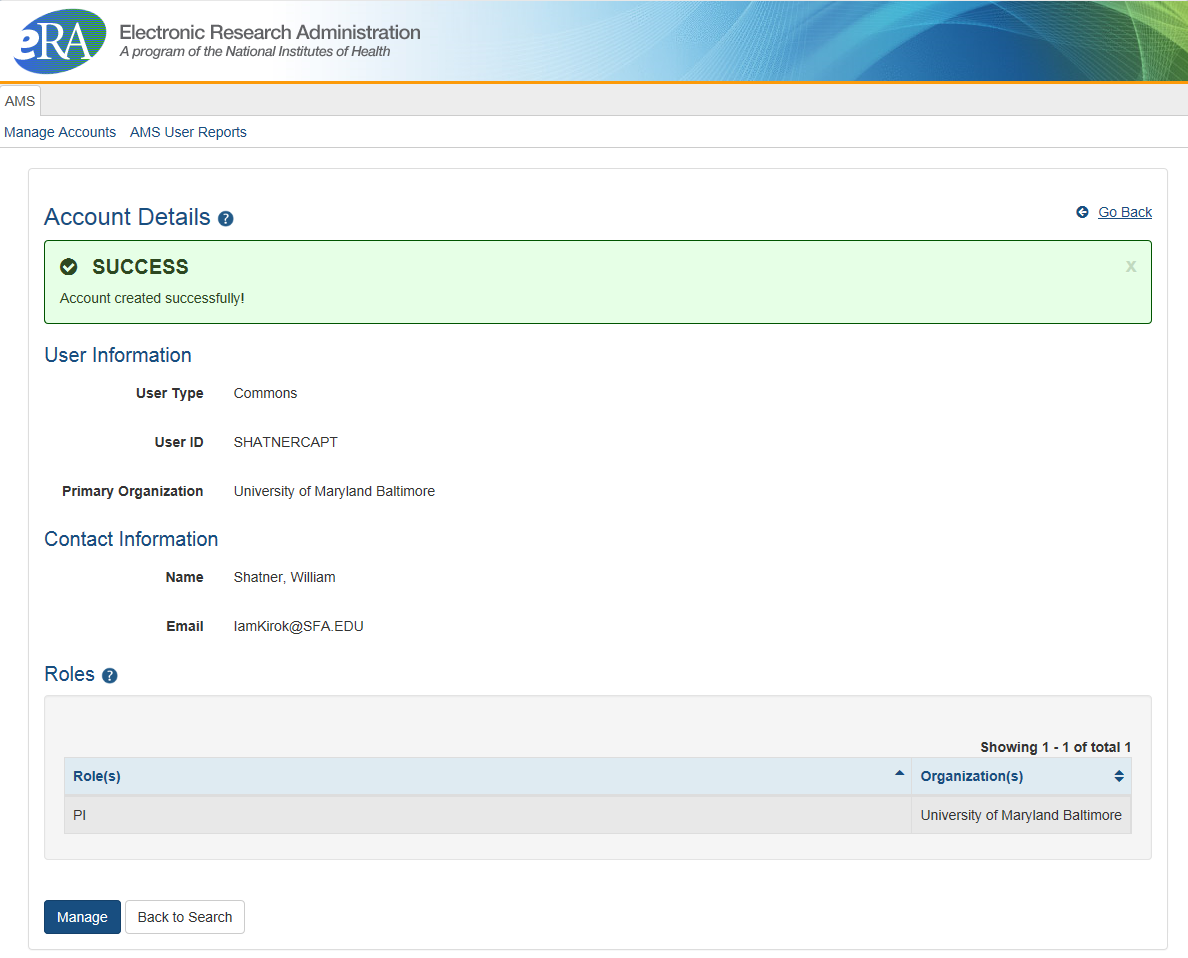 35
Manage Account Process
36
You can: 
Update email address
Add and remove roles easily
Reset Password
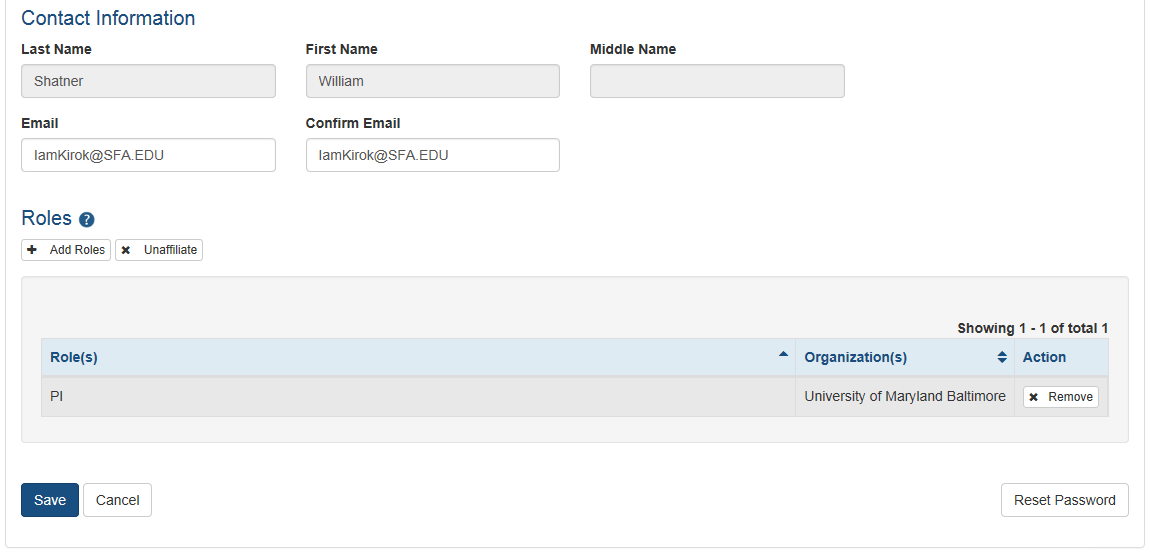 “”
Assign Roles Process
37
System provides: 
A clear indication of assigned user roles 
Ability to select several roles at the same time
Capability to easily remove the selected roles
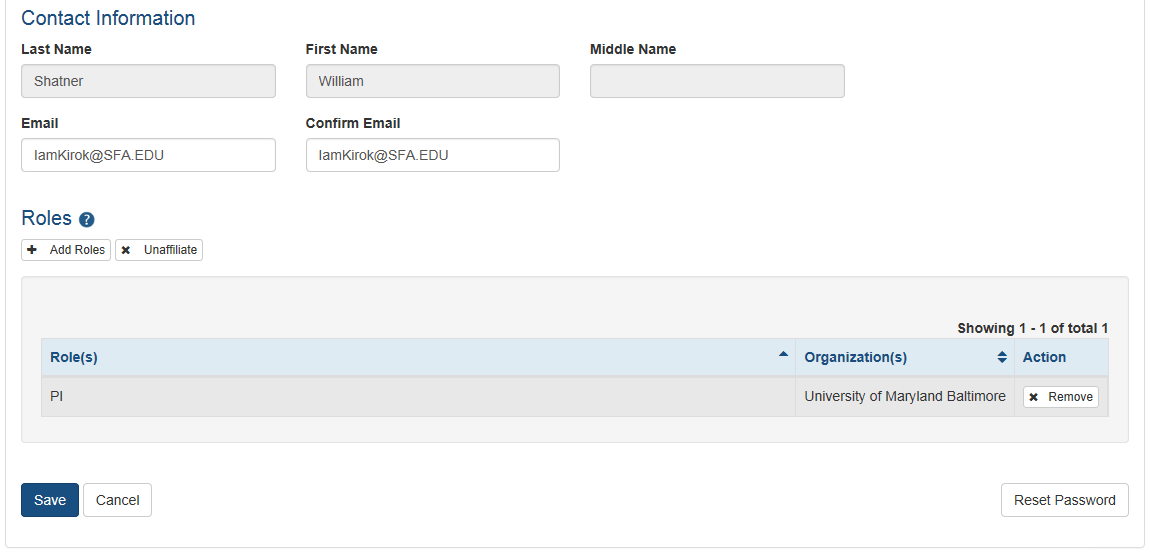 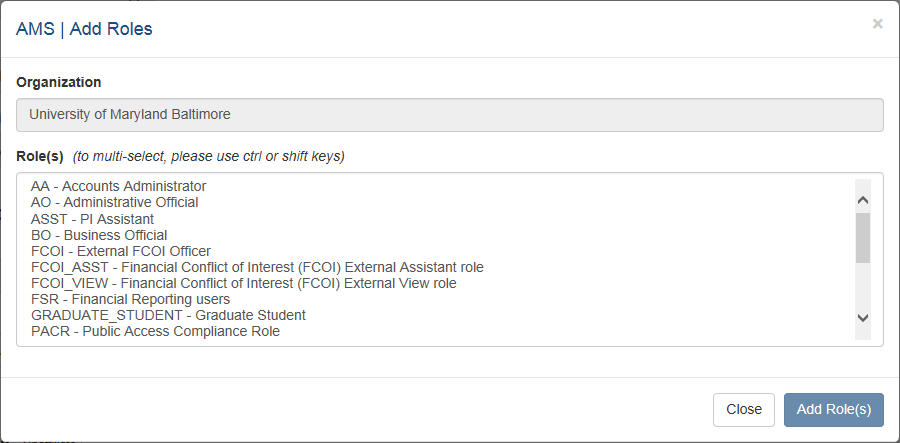 Search
38
Defaults to search inside AND outside your organization
Capability to view funding history
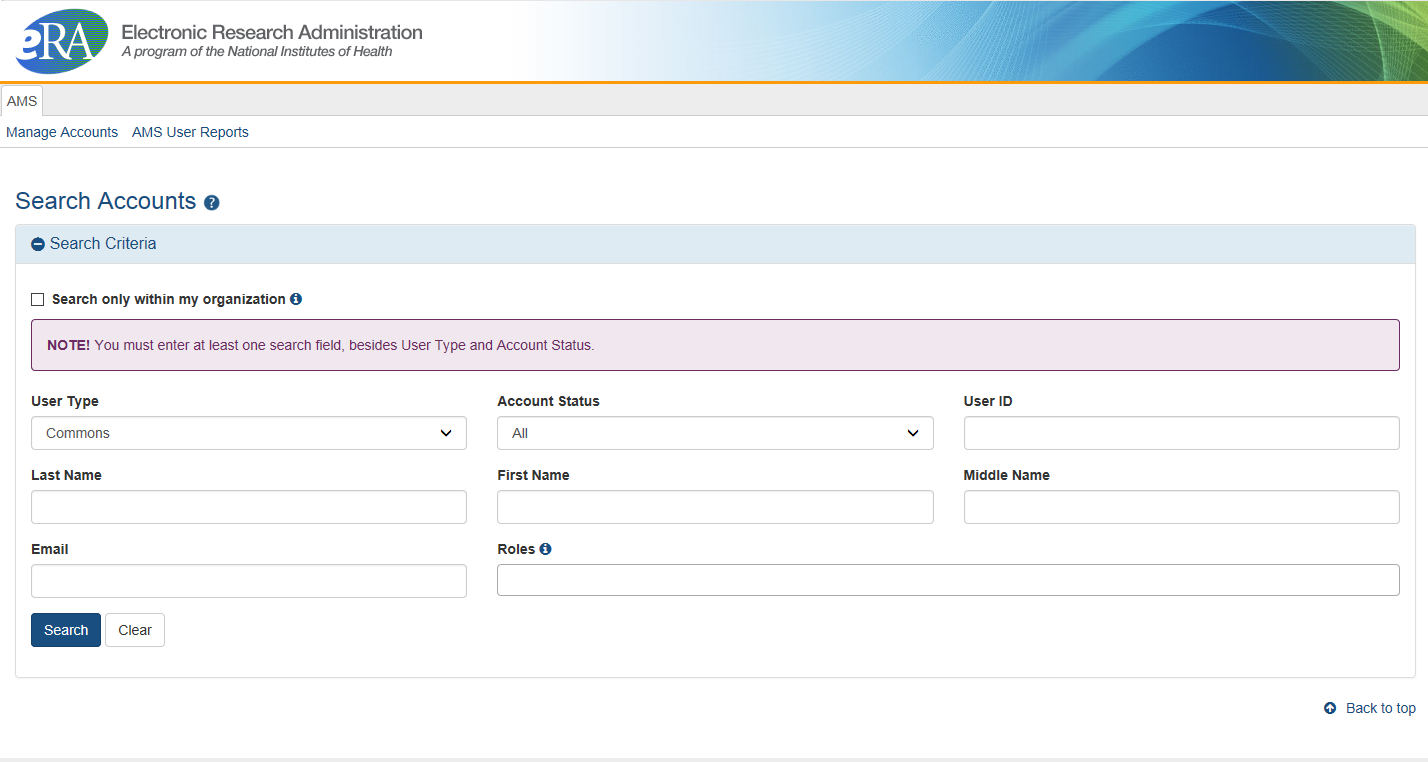 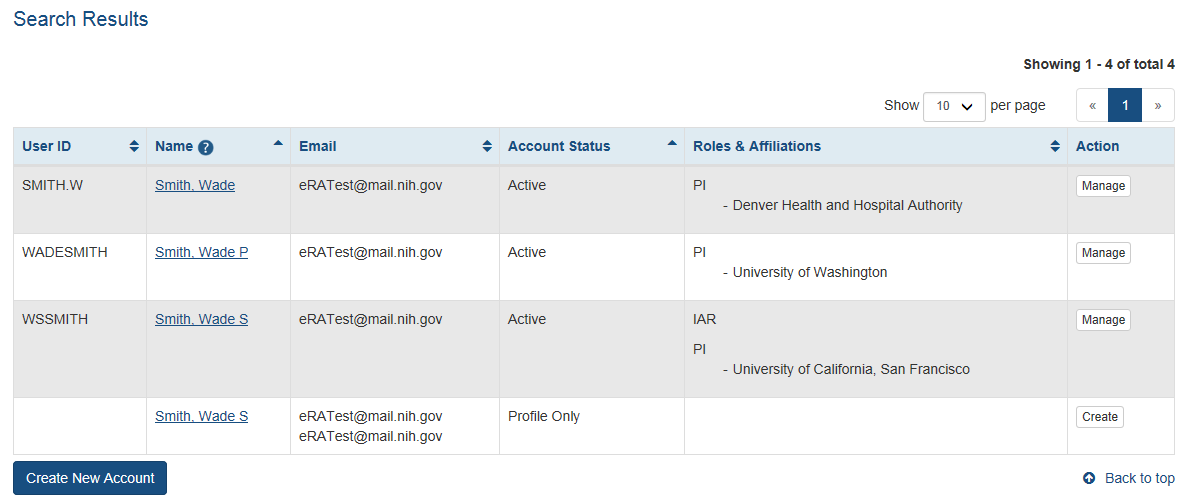 Reports
39
All Users Report - List of accounts with role(s) selection
List of accounts with incomplete profiles (future)
All User Report Screen
40
All User Report Results Screen
41
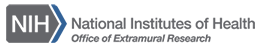 Letter Home - Delegation
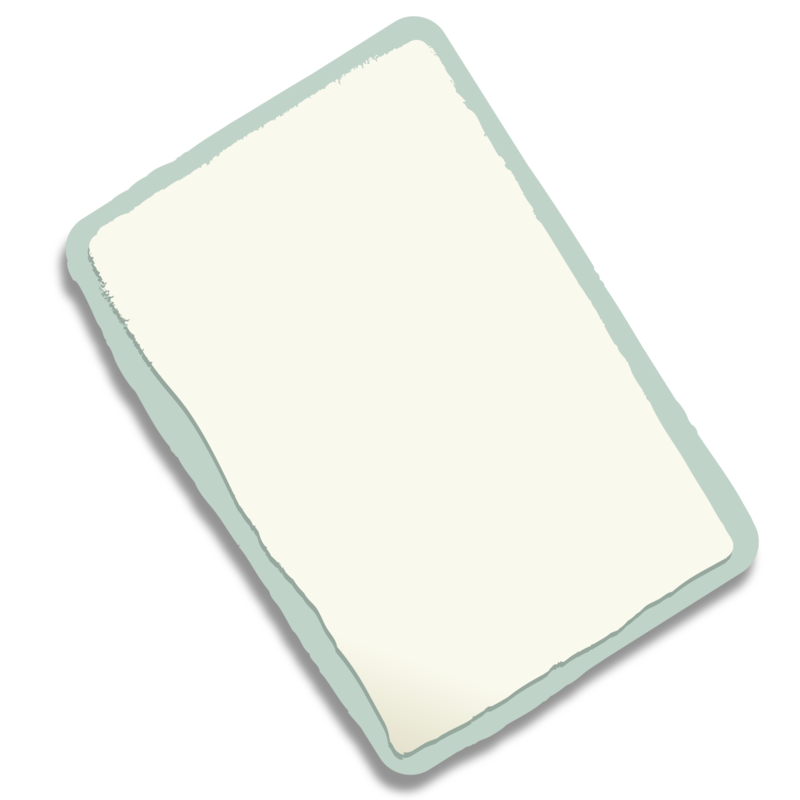 Dear Parental Units – 

I am pleased to inform you that as an assistant to the Counselors, I have been delegated numerous responsibilities. 

However, based on the Venn Diagram attached, I am not sure I am a viable choice for the job. 

Lovingly, Rick

PS: Please send clean underwear
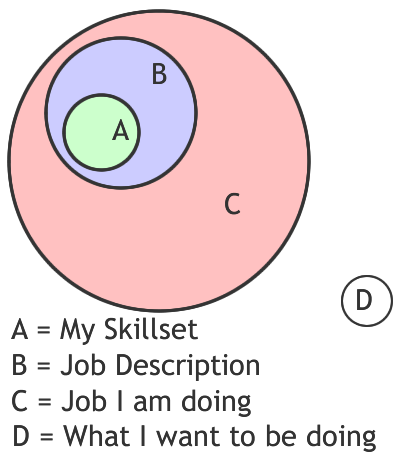 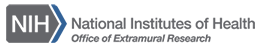 42
Delegations
43
eRA Commons allows users to give other permission to do specific actions on their behalf
Delegations
44
Status 
Any PI can delegate the ability to check for application errors/warnings and to view the PI’s assembled application image
Ability to view application summary statements and scores is specifically withheld 
New Feature! 
If several PIs delegate Status to the same assistant, the PI selection for whom the assistant is working on will remain throughout their connection to Commons unless they specifically change the selection
Delegations
45
PPF
Any user can delegate to any other user at their institution the ability to edit their Personal Profile information
Submit 
SOs and BOs can delegate to a PI the ability to submit their own progress reports to agency
The PI will be listed as the authorized submitter on the submission
Delegations
46
Progress Report 
Any SO or a PI can delegate the ability to complete progress report information for the PI’s grants 
Remember: SOs register assistants in Commons
Ability to Route and Submit is specifically withheld 
This now includes the ability to update inclusion data for Progress Reports and in the Inclusion Management System (IMS)
Delegations
47
xTrain 
A PI can delegate authority to perform most actions within xTrain on their behalf
Ability to Submit appointments to agency is specifically withheld 
Sponsor
A  SO or Sponsor can delegate to any user at their institution the ability to initiate and facilitate termination of a fellow
Ability to Submit a termination is specifically withheld
Letter Home – Gold Locks
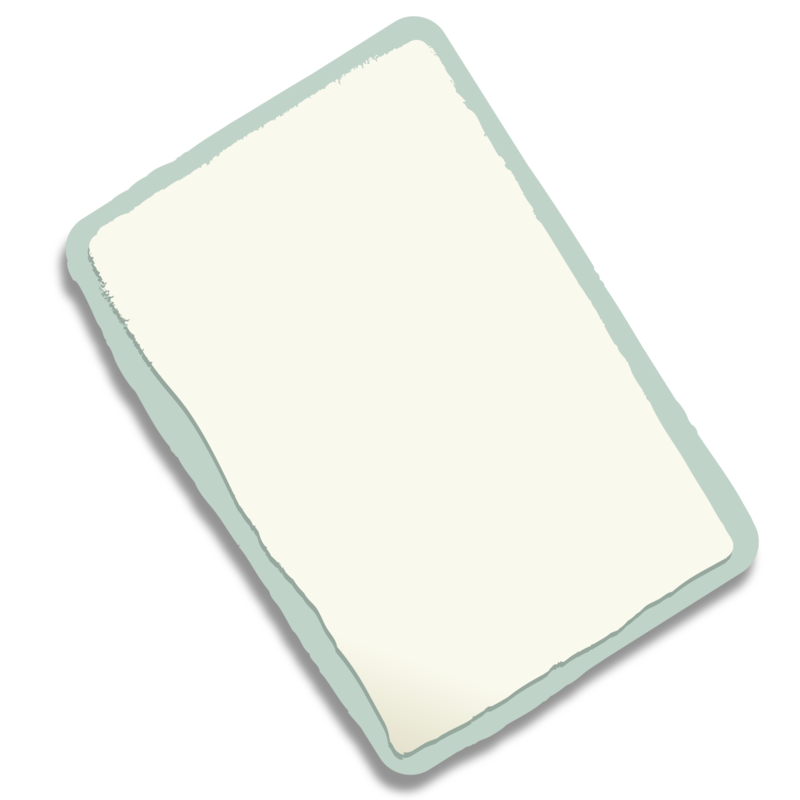 Yo Moms and Pops!

Like what is happenin’ at the home front?

Learned sumpin’ new today! 

Did you know, Goldielocks, golden locks, and gold locks are all different things?

Wild yea?

To celebrate, we gave a chipmunk a new “do” 

Stylin!

Love, Bella
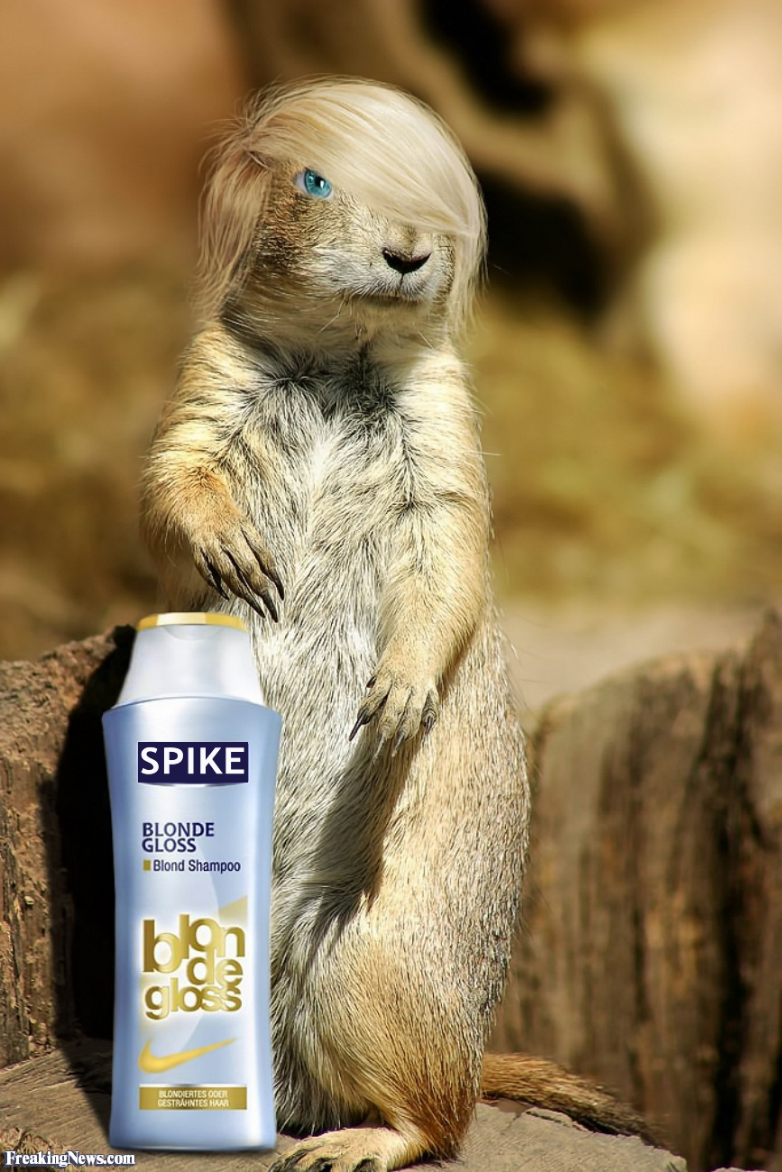 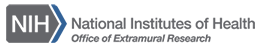 48
RPPR for Publications
49
New Feature!
 
Identifying  publications that cannot be removed from an RPPR
RPPR for Publications
50
New Feature! 
When selecting/deselecting publications for Research Performance Progress Report (RPPR) submissions, users will see a gold lock icon next to those publications which cannot be removed from the RPPR 
To remove the grant affiliation from the publication with a gold lock, users will need to contact the NIHMS (NIH Manuscript System) help desk through their web form, which is accessible at http://www.nihms.nih.gov/ 
Cool Resource: http://publicaccess.nih.gov/my-bibliography-faq.htm#I.4.Deletingunwantedcitations
RPPR for Publications
51
Letter Home - FRPPR
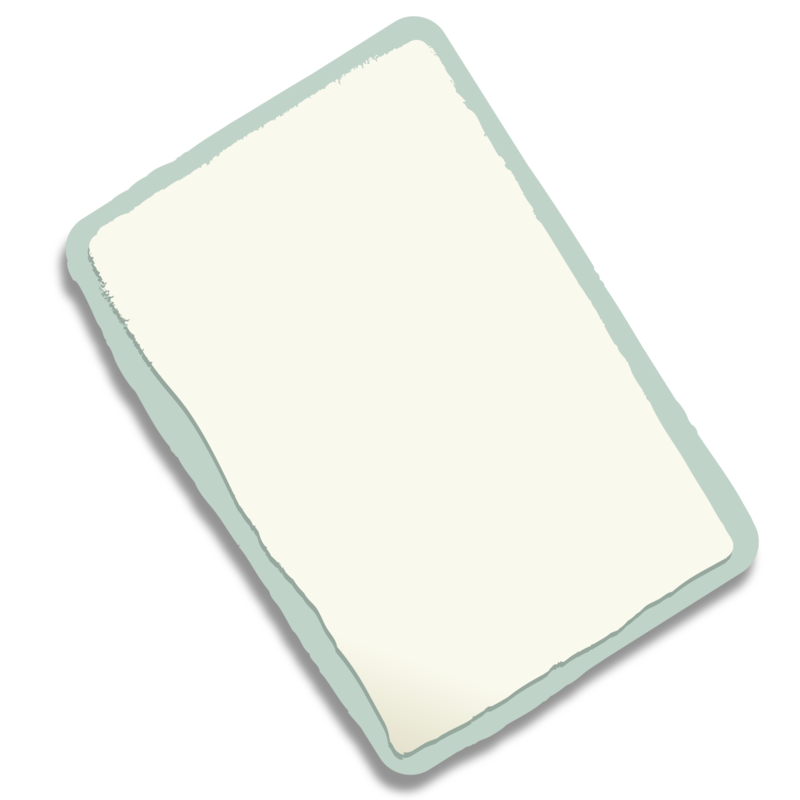 Dear Mom,
 Guess what?!

I am FINALLY ready to come home (see pic). 

This will be my 
FINAL 
RESEARCH PERFORMANCE PROGRESS 
REPORT 
to you before you pick me up.

With Love, Jerry 
(please bring towels)
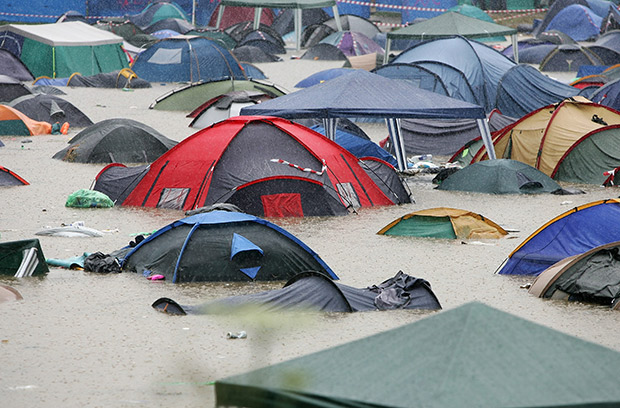 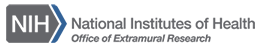 52
FINAL RPPR
53
Coming soon! 

Final research progress report
(FRPPR)


{Ferper?}
FINAL RPPR
54
** This is work in progress, details may change **
Similar format and process as the current RPPR
FRPPR link will appear in Closeout for Signing Officials
This will replace the current Final Progress Report in the Closeout Process
Final RPPR will be integrated with the Inclusion Management System for Closeout
FINAL RPPR (cont’d)
55
** This is work in progress, details may change **
Three sections of RPPR will NOT be part of the FRPPR:
Section D: Participants
Section F: Changes
Section H: Budget
The Final RPPR will be due 120 days after project period end date
 Once the final RPPR is submitted it will no longer be accessible to be edited
Support
NIH eRA Service Desk

Web: http://grants.nih.gov/support/
Toll-free: 1-866-504-9552 
Phone: 301-402-7469 
Hours: Mon-Fri, 7a.m. to 8 p.m. Eastern              Time (Except for Federal holidays)

Get Connected
Subscribe to eRA listservs at:
http://era.nih.gov/about_era/get_connected.cfm
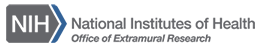 56